A formal study of 
collaborative access control in 
distributed datalog
Plan
Motivation and Webdamlog
Distributed datalog with access control
Results
Conclusion
ICDT16 - Abiteboul-Bourhis-Vianu
2
Motivation and Webdamlog
ICDT16 - Abiteboul-Bourhis-Vianu
3
Controlling your own data
A Web user has more and more data distributed in many distinct systems
Distributed data management
Webdam project [ERC 2008-14]
Personal information management systems
[Abiteboul-André-Kaplan, CACM’15] 
[Abiteboul-Marian tutorial EBDT’2015]

Missing: access control
Allowing control when data is disseminated on the Web
ICDT16 - Abiteboul-Bourhis-Vianu
4
The Webdamlog language
Extends datalog with
negation, updates, distribution, delegation, time
For a world that is
distributed: autonomous and asynchronous peers
dynamic: knowledge evolves; peers come and go
Influenced by
Active XML (INRIA) 
Dedalus (UC Berkeley)
ICDT16 - Abiteboul-Bourhis-Vianu
5
The Webdamlog system
Webdamlog+AC ⇒ Webdamlog ⇒		 Bloom 
(the language of Bud developed at UC Berkeley)
Main issues
Variable relation/peer names
Delegations 
Update propagation
Access control
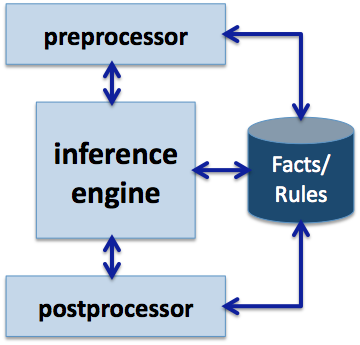 ICDT16 - Abiteboul-Bourhis-Vianu
6
Main access control features
Data access: Users would like to control who can read and modify their information
Data dissemination: Users would like to control how their data are transferred from one participant to another, and how they are combined, with the owner of each piece of data keeping some control over it
Application control: Users would like to control which applications can run on their behalf, and what information these applications can access
ICDT16 - Abiteboul-Bourhis-Vianu
7
Principles
The privileges: read, write, grant
For extensional data, coarse grained access control
For intentional data, fine grained access control
At the tuple level 
Access privileges based on the provenance of the data
Security assumptions
Secure communication channel 
Non-adversarial peer behavior
ICDT16 - Abiteboul-Bourhis-Vianu
8
Main works on Webdamlog
Language: Serge Abiteboul, Meghyn Bienvenu, Alban Galland, Emilien Antoine, A rule-based language for web data management. PODS 2011
Open-source system: Serge Abiteboul, Emilien Antoine, Gerome Miklau, Julia Stoyanovich, Jules Testard, Rule-based application development using Webdamlog. Demo in SIGMOD 2013 
Access control: Vera Zaychik Moffitt, Julia Stoyanovich, Serge Abiteboul, Gerome Miklau, Collaborative Access Control in WebdamLog. SIGMOD 2015
☜
ICDT16 - Abiteboul-Bourhis-Vianu
9
Distributed datalog with access control
To simplify, we consider distributed datalog instead of Webdamlog – no negation, no nesting, no update…
To simplify, we consider only read privilege (not write/grant)
ICDT16 - Abiteboul-Bourhis-Vianu
10
Facts
Facts are of the form m@p(a1, ..., an) where
m is a relation name
p is a peer name
a1, ..., an are data values (arity(m@p)= n)
Examples
friends@Alice(Bob)   		
tag@Bob(Picture 456, Alice)
ICDT16 - Abiteboul-Bourhis-Vianu
11
Rules
Rules are of the form 
$r@$P($Û) :– $r1@$P1($Û1), ..., $rn@$P1($Ûn)
$r, $ri are relation terms
$P, $P1 are peer terms 
$Û, $Ûi are tuples of terms
Safety condition
Each peer/relation variable must be bound in some $Ûi before being used in $ri,$Pi,$r,$P
ICDT16 - Abiteboul-Bourhis-Vianu
12
Semantics
Extensional relations occur only in bodies of rules
Intentional relations 
Input: distributed instance over the extensional relations
Output: distributed instance over the intentional ones (least model of the rules satisfying the input)

Subtlety: peer and relation variables
Delegation: blur distinction between data and program complexity
ICDT16 - Abiteboul-Bourhis-Vianu
13
Example
[at Lili]    album@Alice($f) :– pictures@Lili($f)
[at Alice] album@$p($f)     :– album@Alice($f), 
				       friends@Alice($p)
[at Bob] album@Lili          :– album@Bob($f)




Access control?
Bob
Alice
friends@Alice(Bob)
friends@Alice(Sue)
Lili
Sue
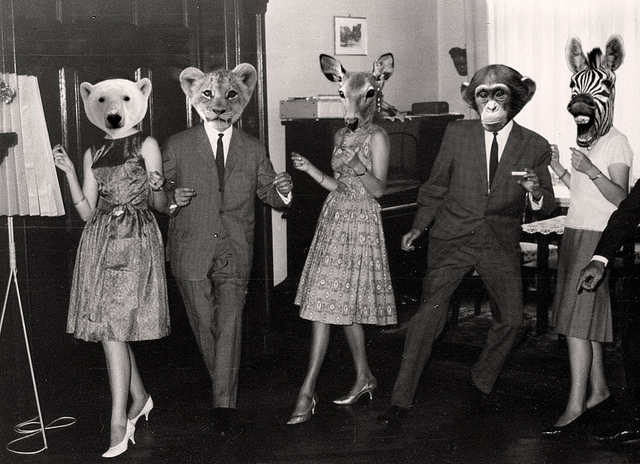 14
Access to extensional facts
As standard: based on access control lists

[Alice]  acl@Alice(pictures,$p) :– friends@Alice($p)

pictures is extensional
friends@Alice(Bob)
Bob is allowed to see all the pictures of Alice

This defines an access control policy
ICDT16 - Abiteboul-Bourhis-Vianu
15
Access to intentional facts
A peer p can read a fact R@q(a) iff p can read all the tuples that are used to derive R@q(a) (in some derivation)
The definition is recursive & based on provenance

[at Alice] album@Alice($f) :–  pictures@Alice($f)
[at Bob]  album@Alice($f)  :–  pictures@Bob($f)
Sue who has read privilege to album@Alice and pictures@Alice only, can see only the pictures of Alice in album@Alice

Truman paradigm (from Truman Show) – different peers see different album@Alice
ICDT16 - Abiteboul-Bourhis-Vianu
16
Paranoiac access control
[at Alice] album@$p($f) :–			
		pictures@Alice($f),
	           friends@Alice($p)
Alice shares her pictures in all her friends’ albums
Issue: works only for friends who have read privilege on pictures@Alice & friends@Alice
ICDT16 - Abiteboul-Bourhis-Vianu
17
Hiding provenance to relax access control
[at Alice] album@$p($f) :–
		pictures@Alice($f),
	[hide  friends@Alice($p)]


Hide: blocks the provenance from friends@Alice
Works also for friends who have read privilege only on pictures@Alice
This contributes to specifying the access control policy
ICDT16 - Abiteboul-Bourhis-Vianu
18
Results
ICDT16 - Abiteboul-Bourhis-Vianu
19
Is this feasible?
Proof: can be computed in distributed datalog

In practice: With some optimization 
	[MoffittStoyanovichAbiteboulMiklau, SIGMOD 2015],
	Modest performance overhead in realistic scenarios
Theorem: Data complexity of Webdamlog +Access Control is PTIME
ICDT16 - Abiteboul-Bourhis-Vianu
20
Is a program leaking information?(no hide)
Can a peer infer information beyond what it is allowed according to some access control policy? 
Implicit visibility: Given P, an access control policy, a peer p, an instance Ip seen at p, can p infer a fact R@q(u) (that it does not see)?




Simple: no intentional relations in bodies of AC-rules
Theorem: Undecidable
Decidable for simple AC policies
ICDT16 - Abiteboul-Bourhis-Vianu
21
Is a program leaking information?(hide)
acl@q(Q, p) :– 
R1@p(X)  :– Q@q(),  [ hide R@q(X, Y ) ]
R2@p(Y )  :– Q@q(),  [ hide R@q(X, Y ) ]
Suppose p sees {R1@q(a),R2@q(b)}
p  does not have access to R@q 
R@q(a, b)  is implicitly-visible at p
Results: Undecidability is more rapidly reached (even for simple AC policies)
ICDT16 - Abiteboul-Bourhis-Vianu
22
Achieving some dissemination goals (no hide)
Context: a particular AC policy
Goal: achieve a particular dissemination
Dissemination specified by a datalog program
Who sees what
Not always possible: can violate the AC
Theorem: Undecidable
ICDT16 - Abiteboul-Bourhis-Vianu
23
The best you can (no hide):
Policy	  acl@p(R1, r) :–      Program R@q(x) :– R1@p(x)
	  acl@p(R2, r) :–  		      R@q(x) :– R2@p(x)
	  acl@p(R1, q) :– 		      R@r(x) :– R@q(x)
Another program that does better under that policy
	 	R@q(x) :– R1@p(x)
		R@r(x) :– R@q(x)
		R@r(x) :– R2@p(x)
Theorem: Also undecidable
Algorithm for static policies 
		(independent of instance)
24
Achieving some dissemination goals (with hide)
Note: but leaks by definition
To some extent: accepted leaks
Theorem: Can always be achieved
ICDT16 - Abiteboul-Bourhis-Vianu
25
What if we carry provenance?
When we send data, we attach provenance
Of course, we impose no leak of information

Peers {p0, p1, p2, p3, p4} 
Extensional instance { R@p0, R@p1 }
AC policy  	acl@p0(R, p2)  :– 	acl@p0(R, p4)  :– 	 
		acl@p1(R, p3)  :– 	acl@p1(R, p4)  :– 
Program	S@p2  :– R@p0	S@p2  :– R@p1
		S@p3  :– S@p2	S@p4  :– S@p3
26
S@p4 :- S@p3
S@p4
acl@p0(R, p2)  :– acl@p0(R, p4)  :– 	 acl@p1(R, p3)  :– acl@p1(R, p4)  :– 
S@p2  :– R@p0 S@p2  :– R@p1 S@p3  :– S@p2 S@p4  :– S@p3
S@p4 is derived with this AC policy
p4 is not allowed to see any provenance of S@p4
S@p3 :- S@p2
S@p3
S@p2 :- R@p1
S@p2
R@p1
S@p4 :- S@p3
S@p4
S@p3 :- S@p2
S@p3
S@p2 :- R@p1
S@p2
R@p0
Deciding whether a peer can see a fact has higher complexity
27
Conclusion
Formal study of collaborative access control
Reasonable complexity
Results on leaking
Results of goal achievement
Highlights interactions between access control and provenance
ICDT16 - Abiteboul-Bourhis-Vianu
28
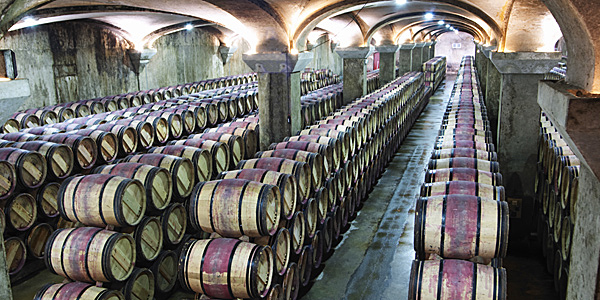 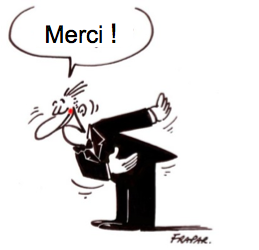 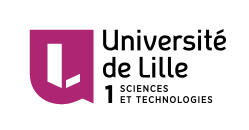 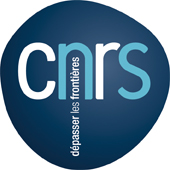 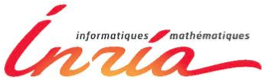 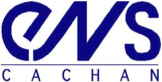 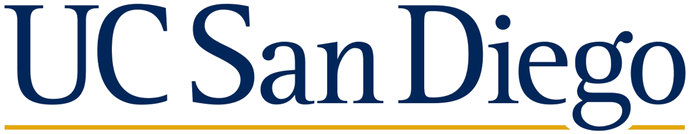